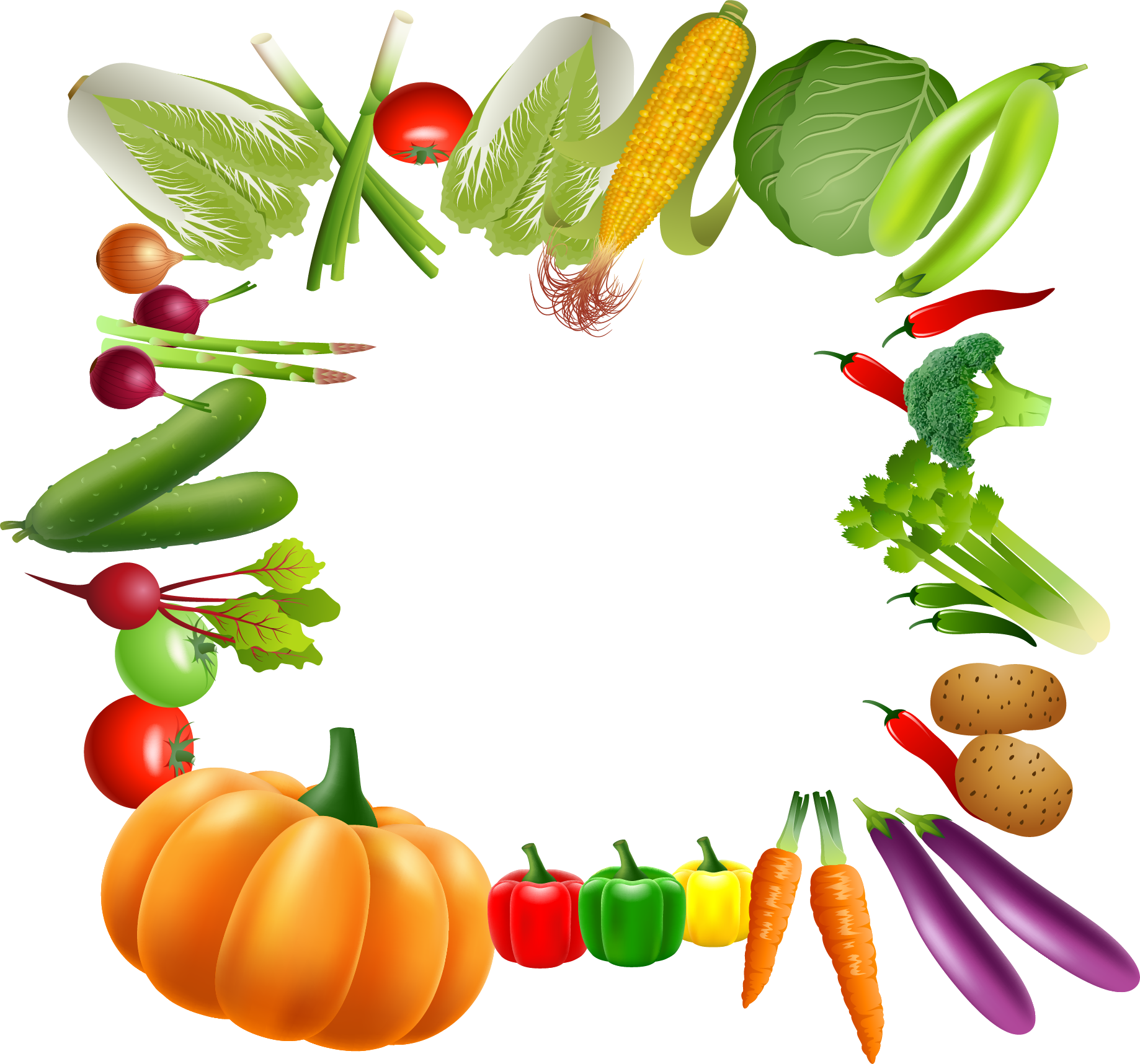 «Овощи и фрукты на нашем столе»
Учитель начальных классов:
Прохорова Е.П.
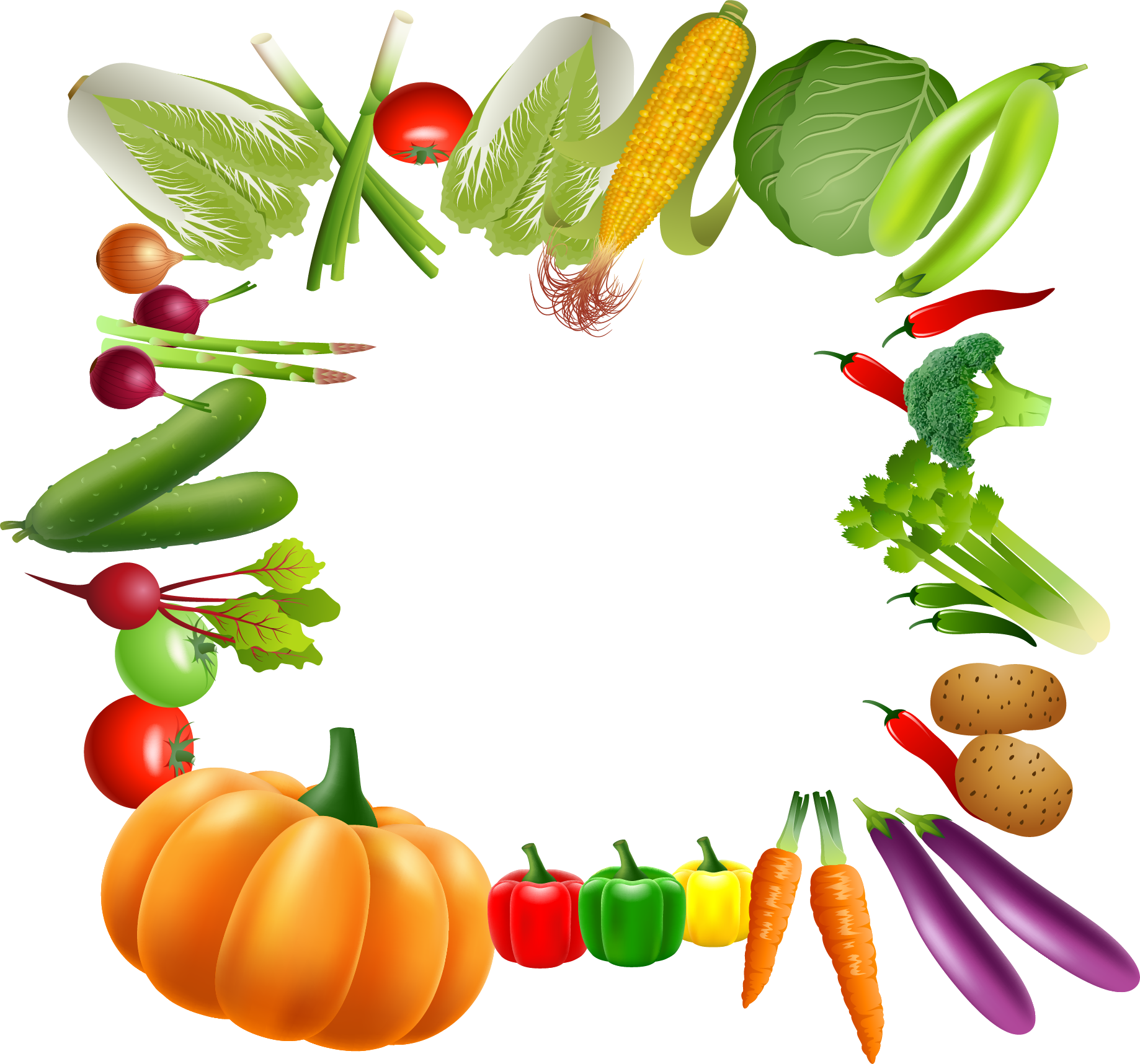 Если хочешь быть здоров,
Позабыть про докторов,
Кушай лучшие продукты,
Это … и …!
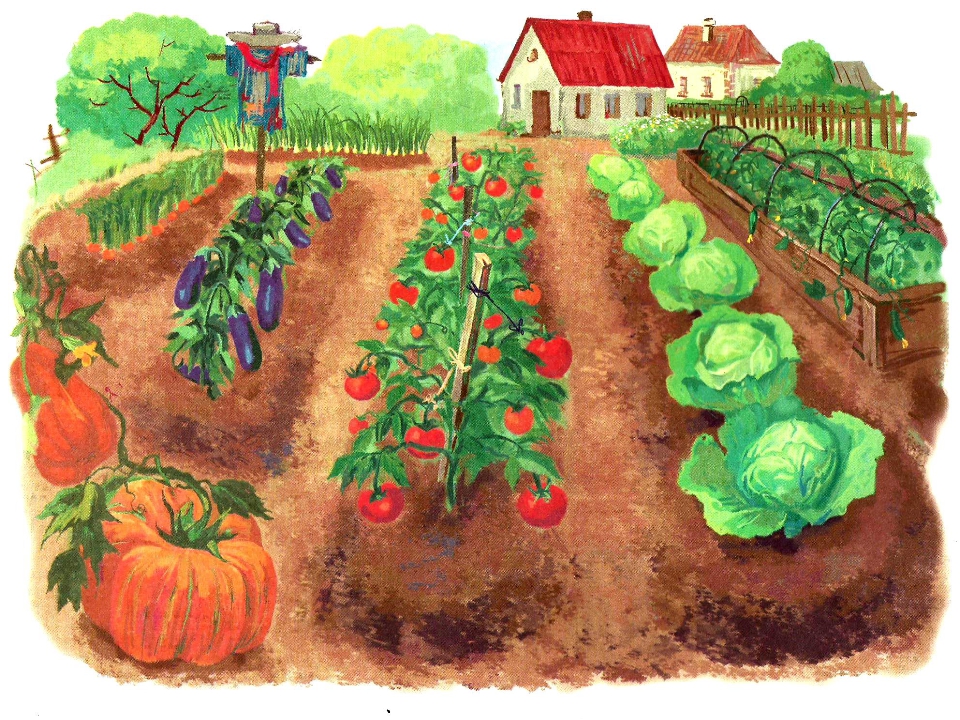 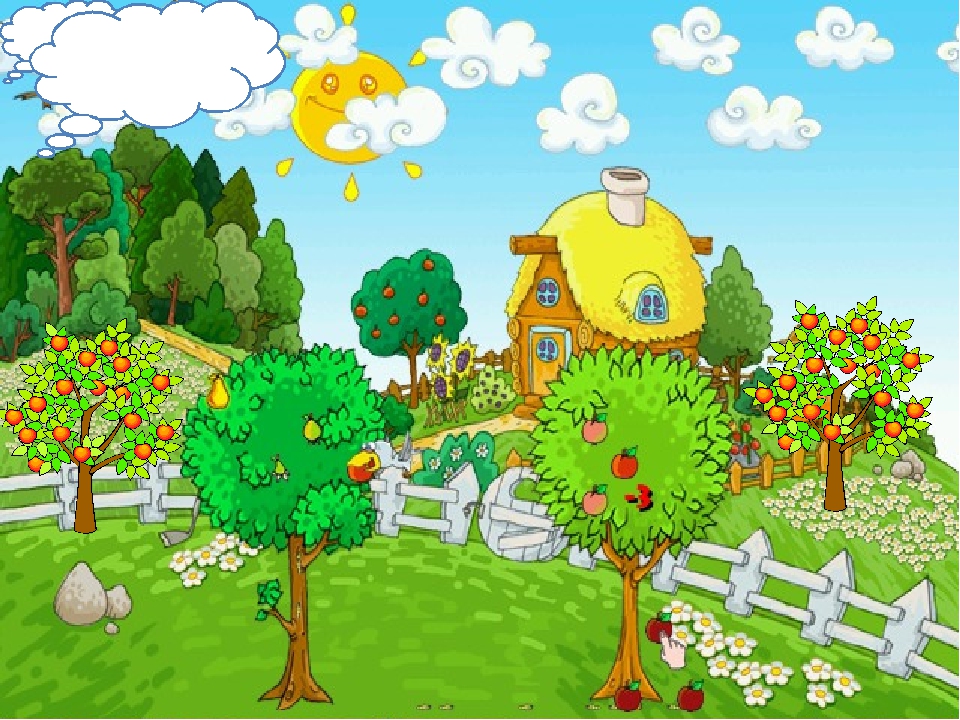 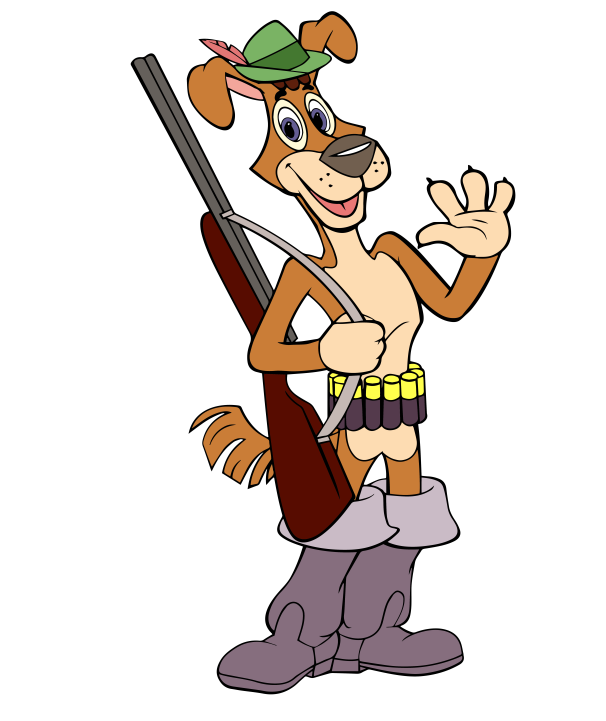 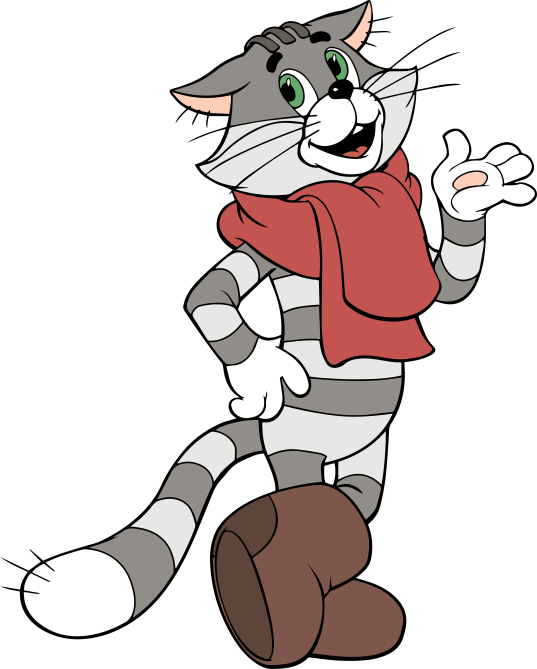 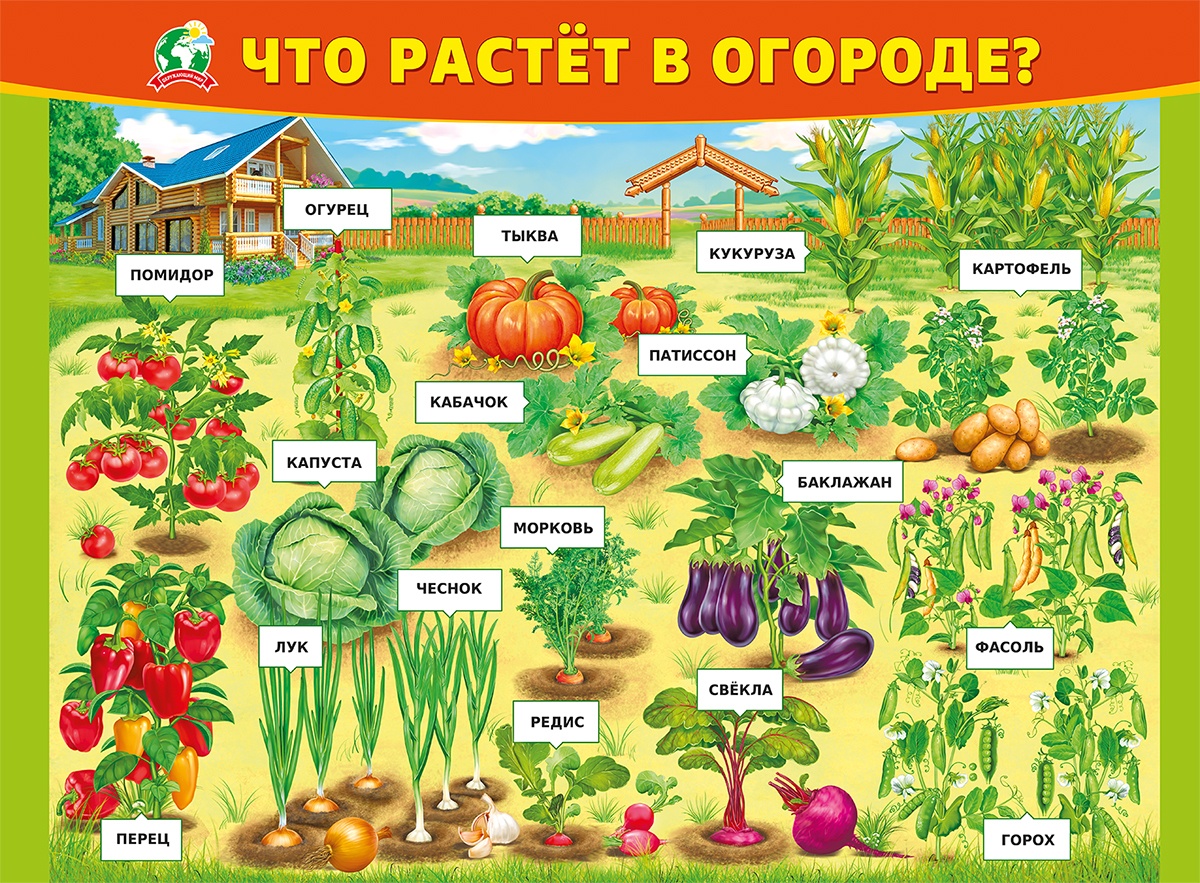 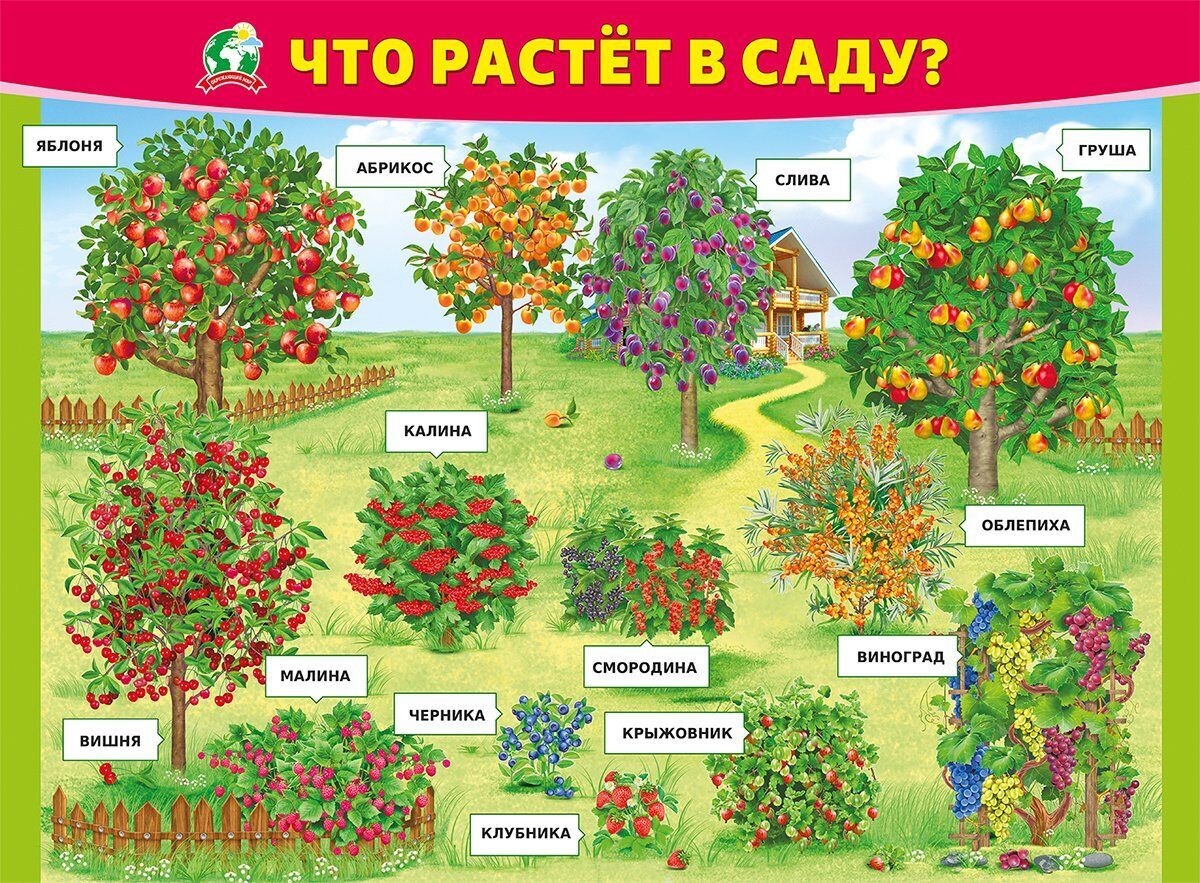 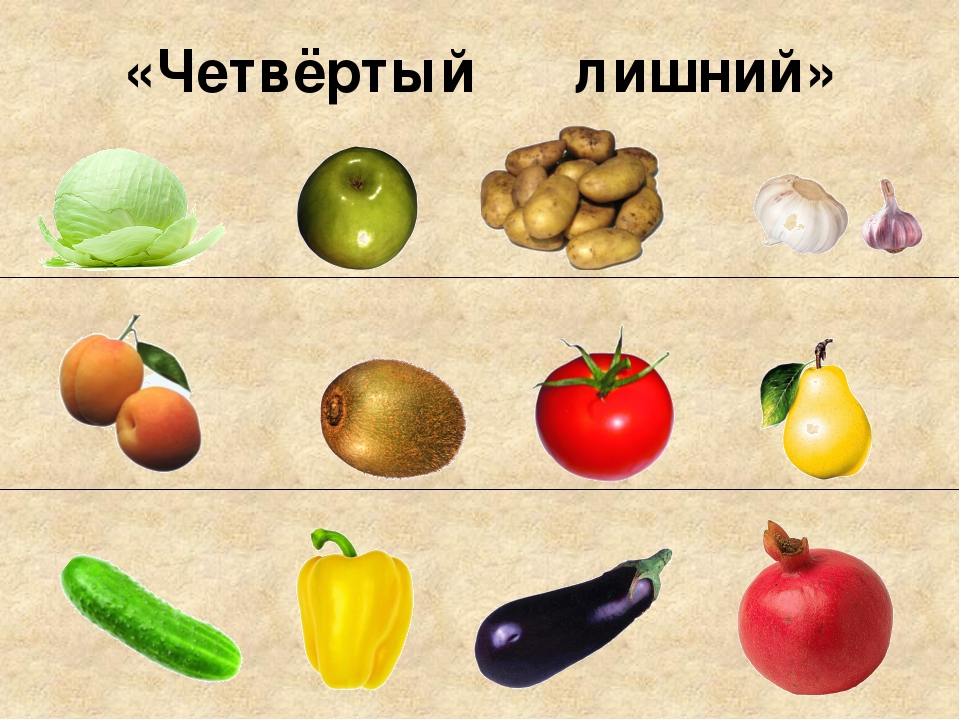 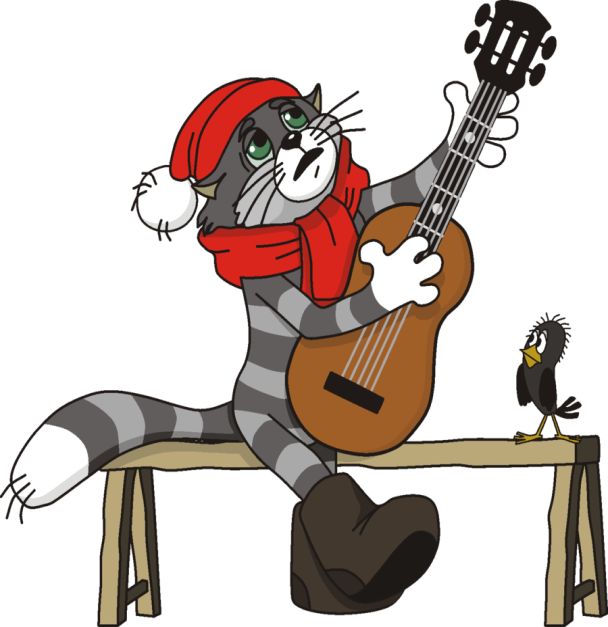 Игра «Вершки и корешки»
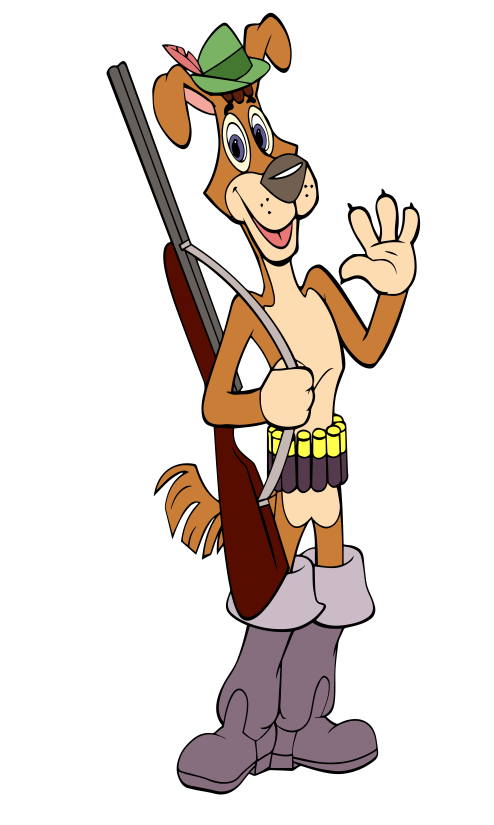 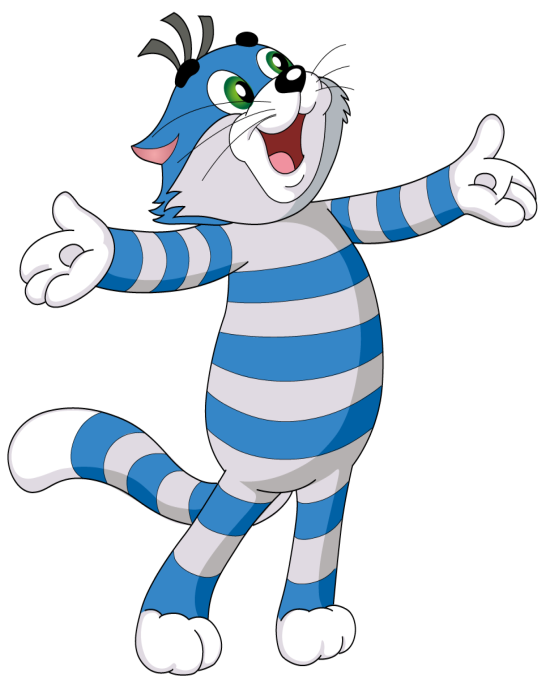 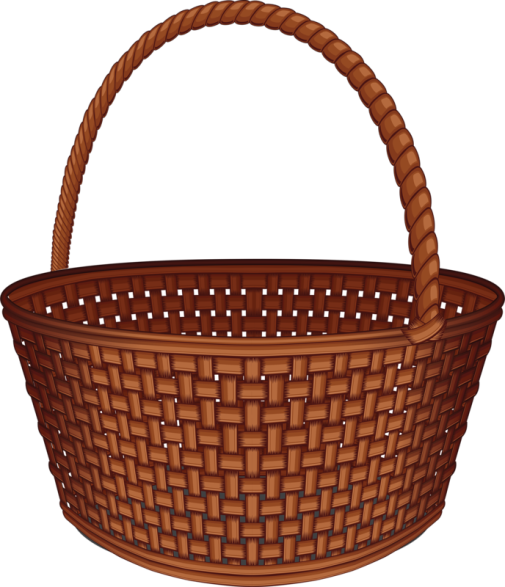 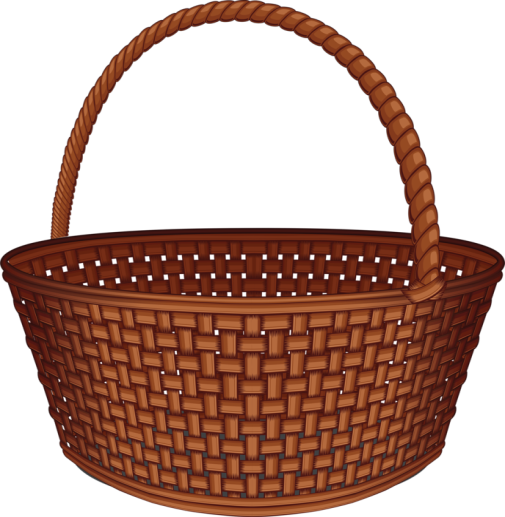 Корешки
Вершки
Какая бывает капуста
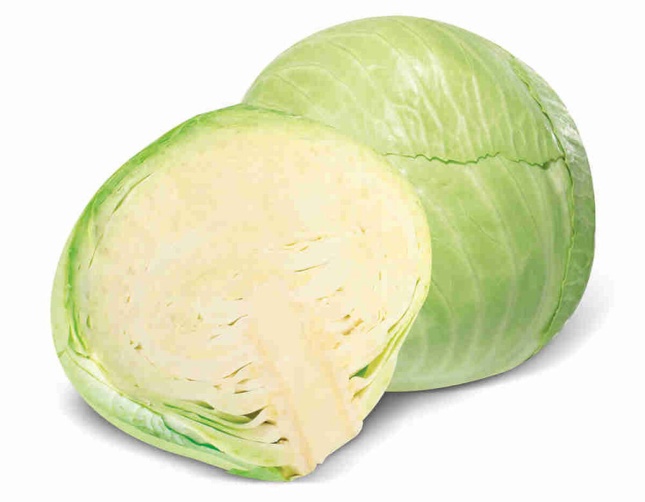 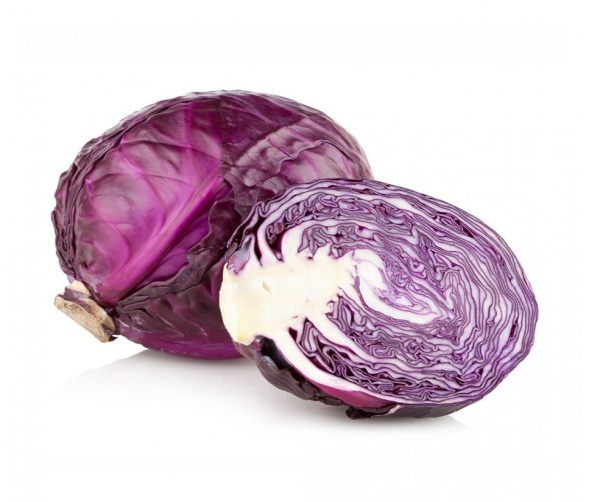 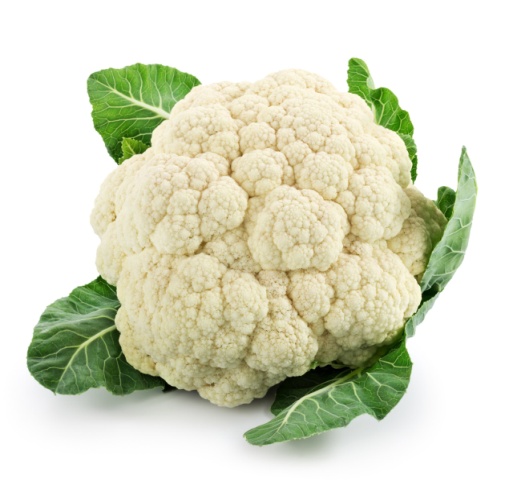 2
3
1
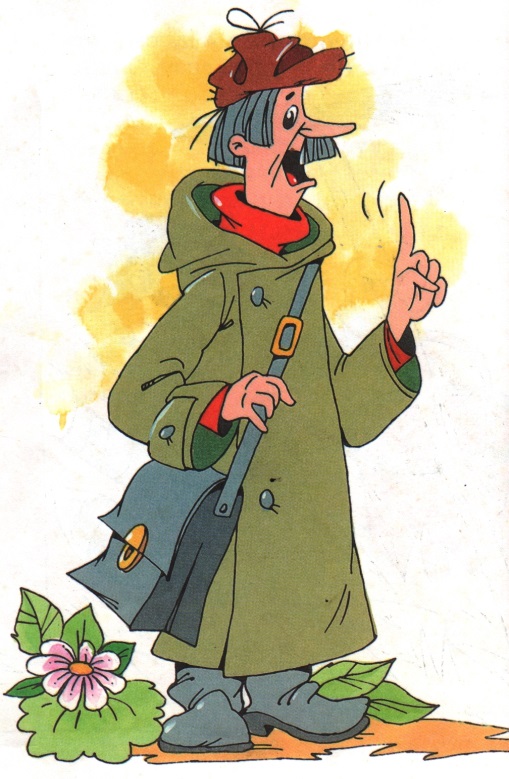 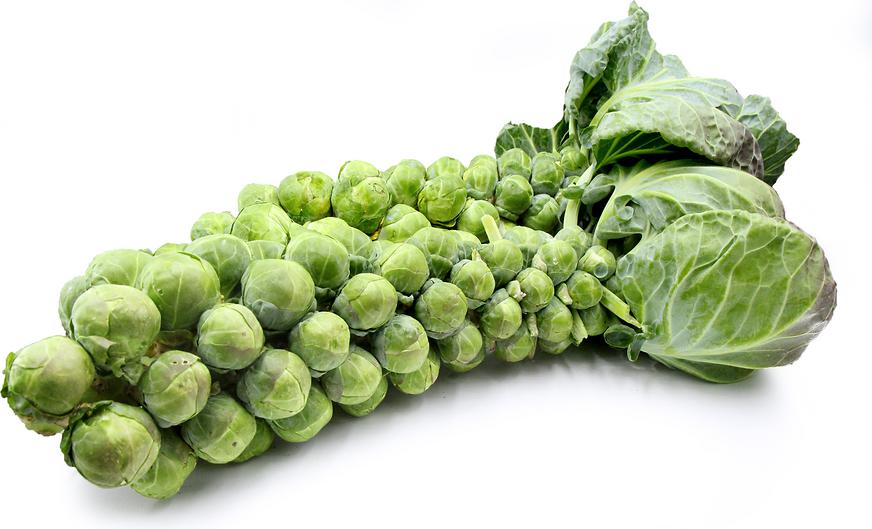 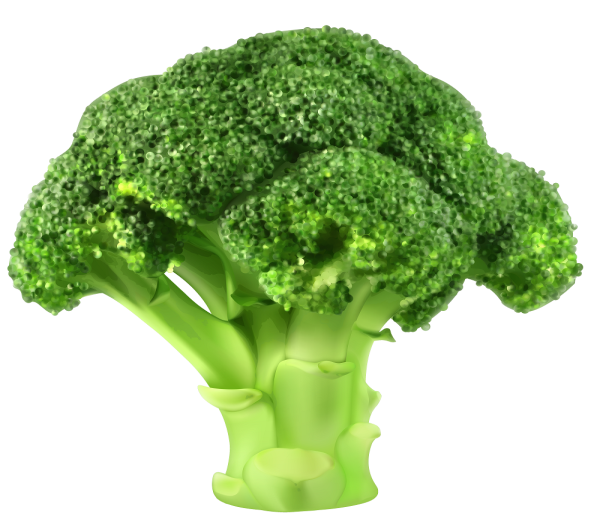 5
4
Что можно делать из овощей?
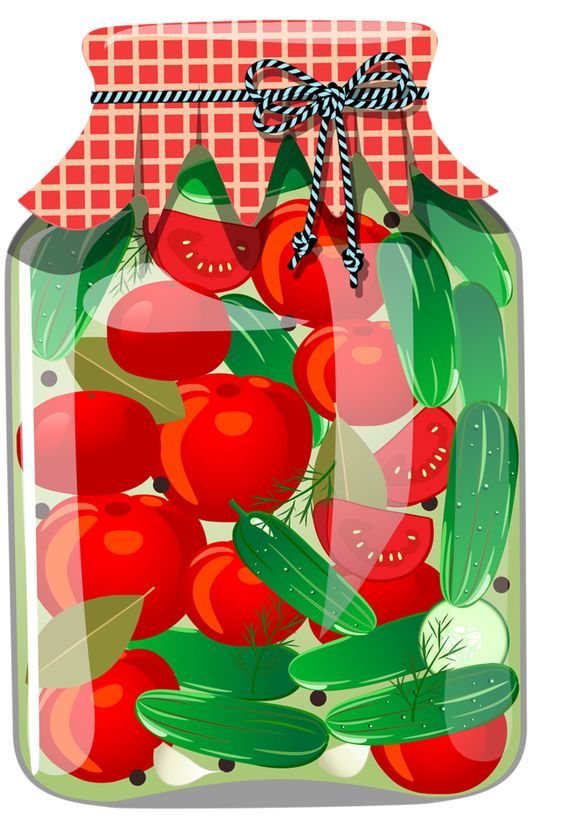 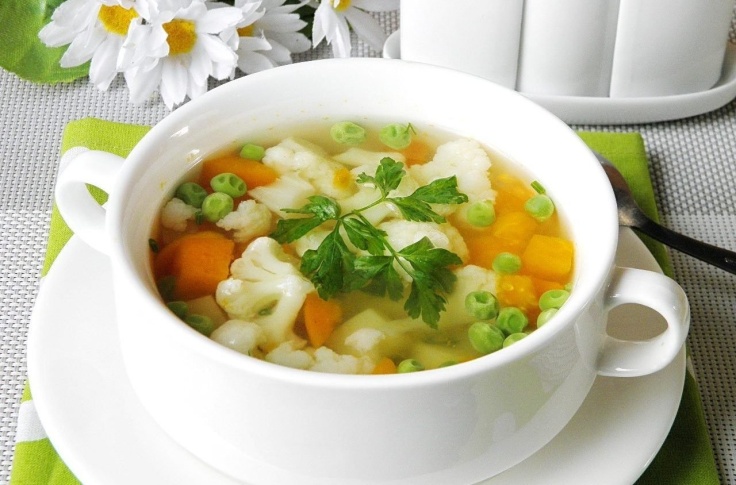 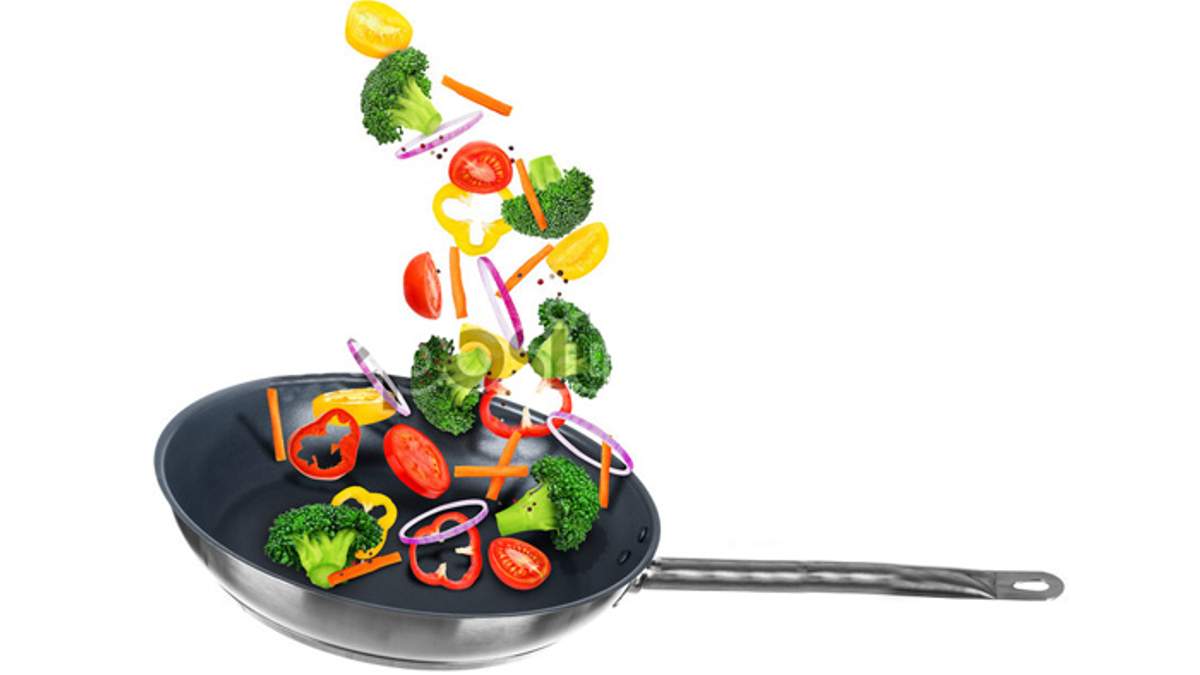 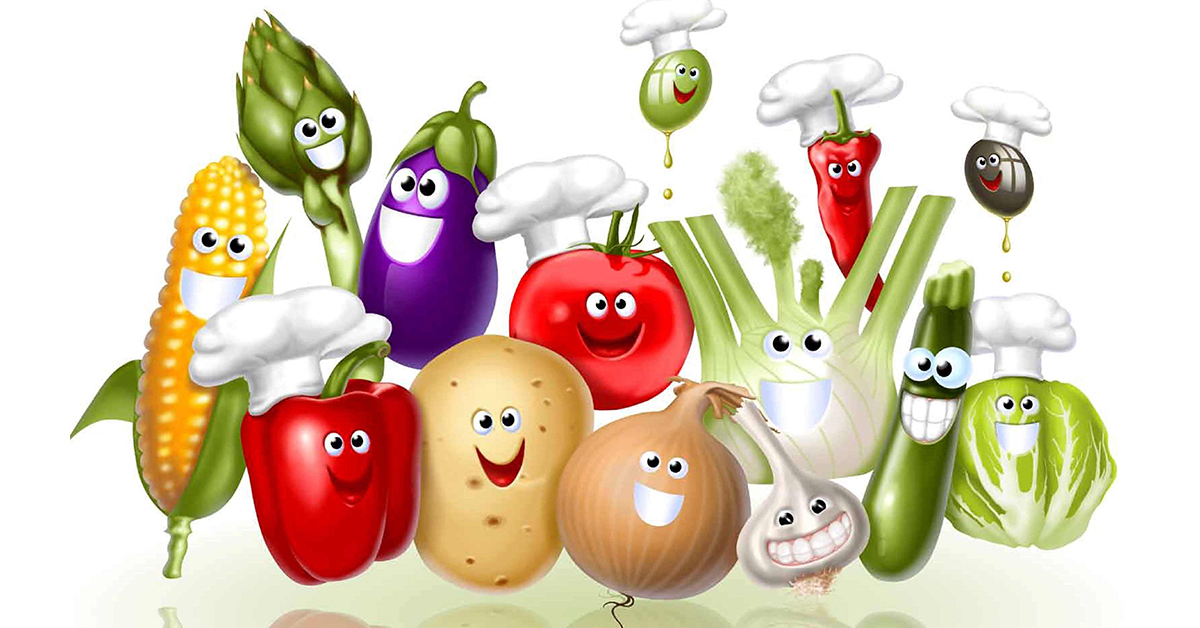 Что можно делать из овощей?
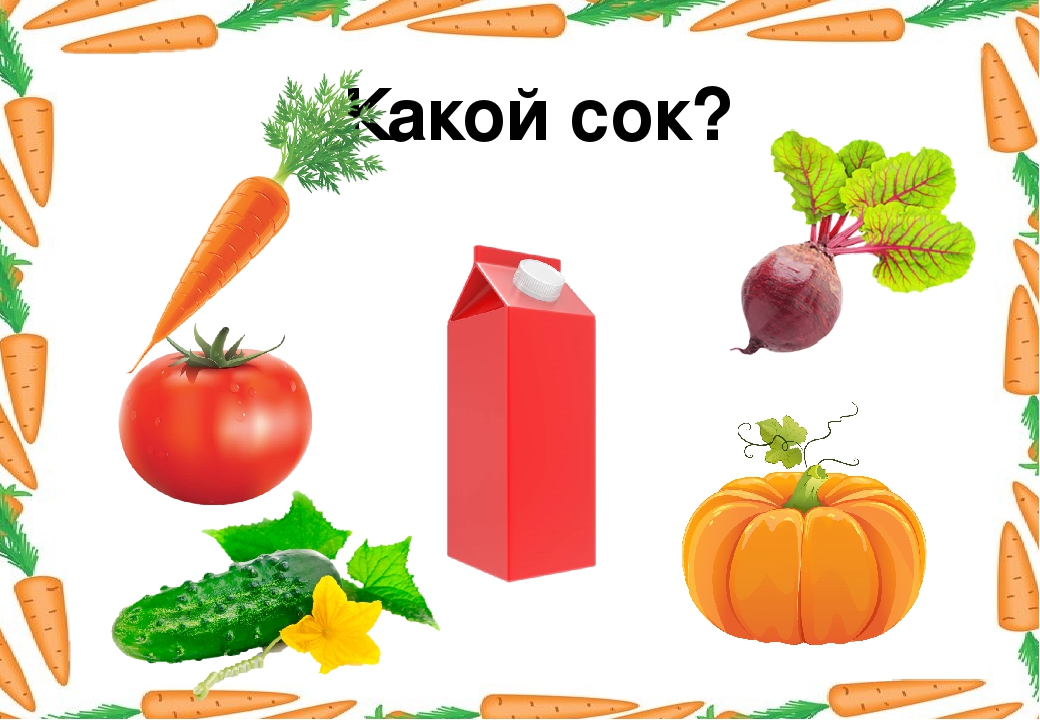 Игра « Любимые сухофрукты»
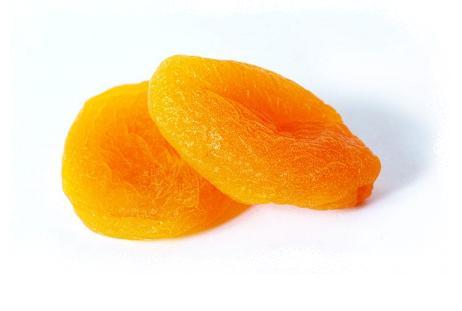 Курага
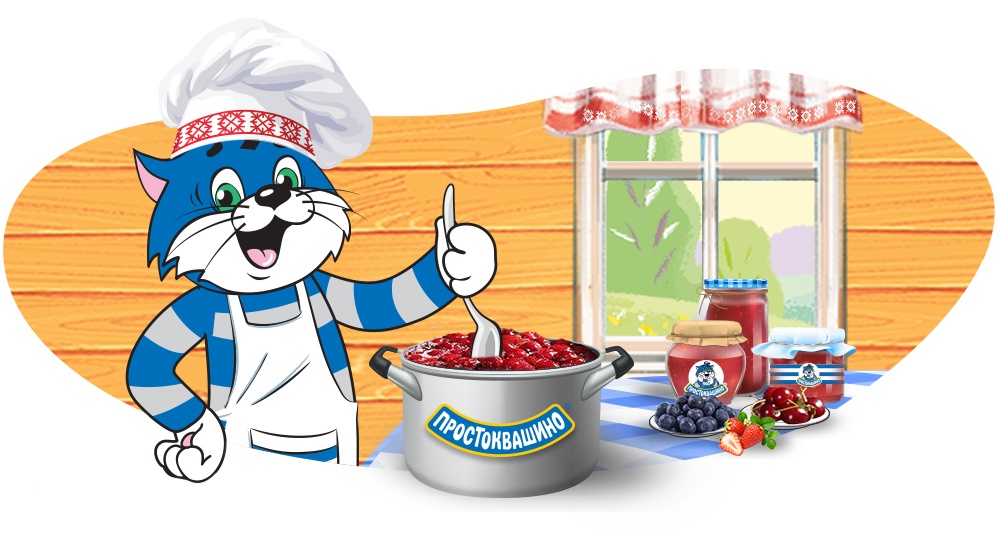 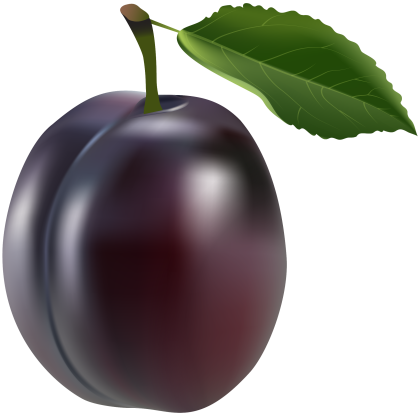 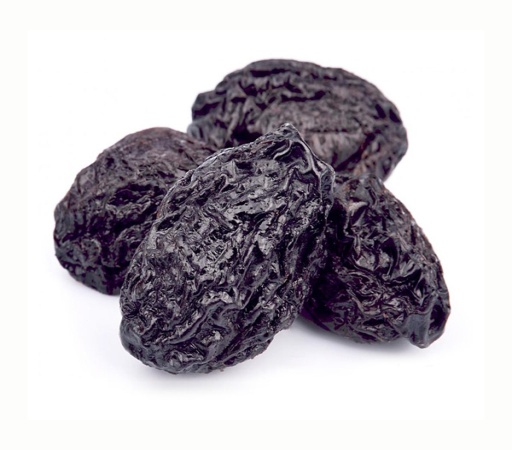 Чернослив
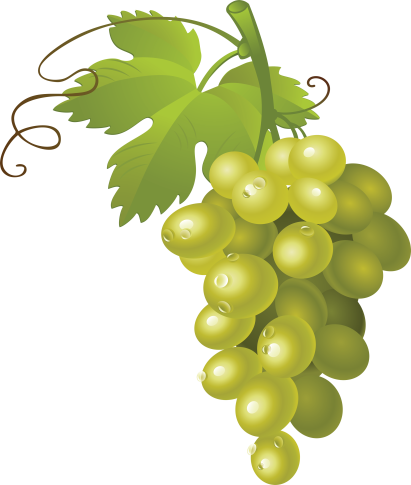 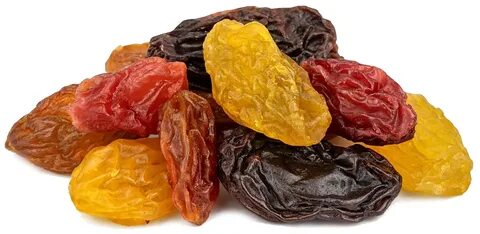 Изюм
Игра «Помоги дяде Фёдору»
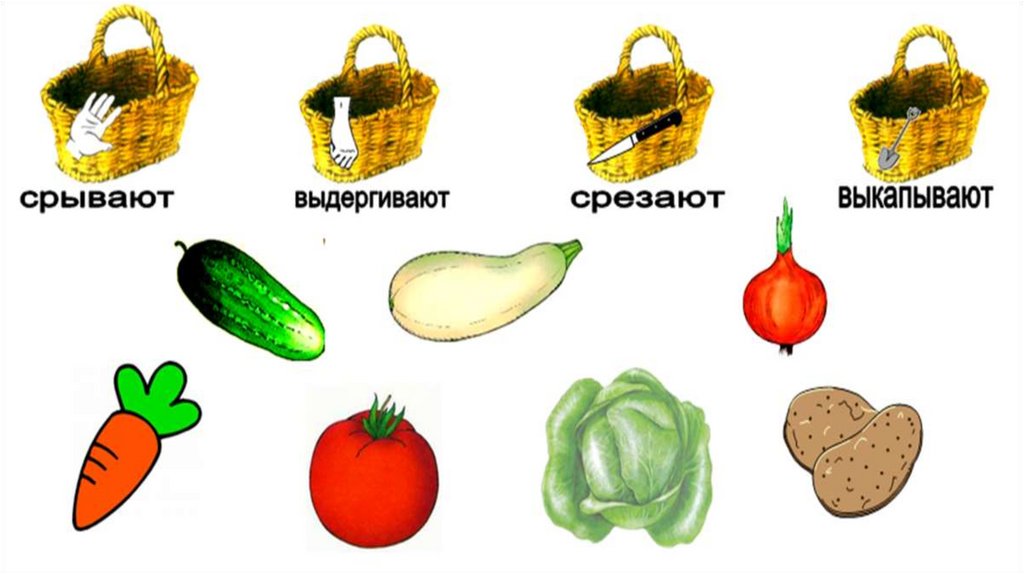 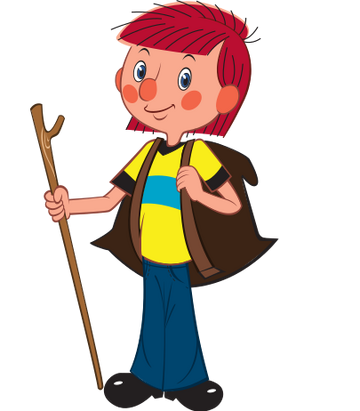 Придумай загадку по схеме
Почему надо есть овощи и фрукты?
Овощи, фрукты и ягоды не только вкусны, но и полезны. Употреблять в пищу их надо ежедневно.

2. Овощи и фрукты обеспечивают витаминами организм. Человек становится сильным, меньше болеет и устаёт.
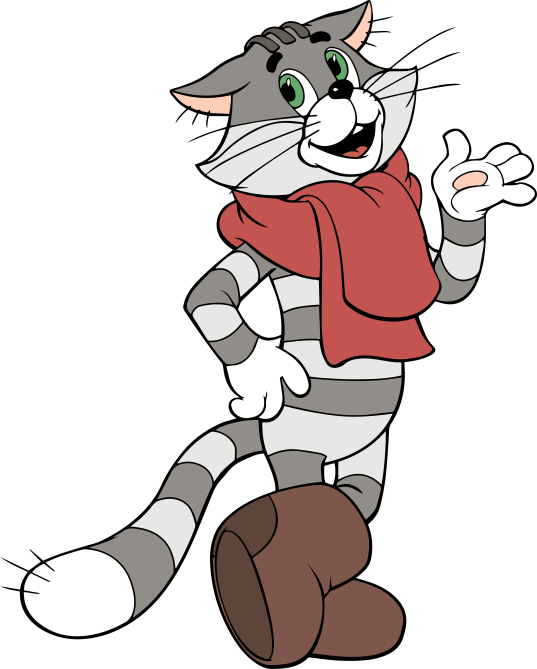 Рефлексия
Понравился ли тебе урок?

Какое открытие вы для себя сделали?

Какую пользу приносят
   овощи и фрукты?

4. Какой овощ или фрукт захотели попробовать?